109壢小自治小市長①號候選人汪彥劭5-4
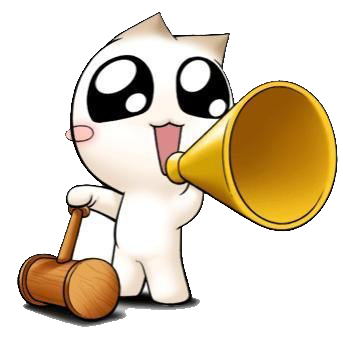 候選人介紹
姓名  汪彥劭
性別  男
班級  5年4班
年齡  11
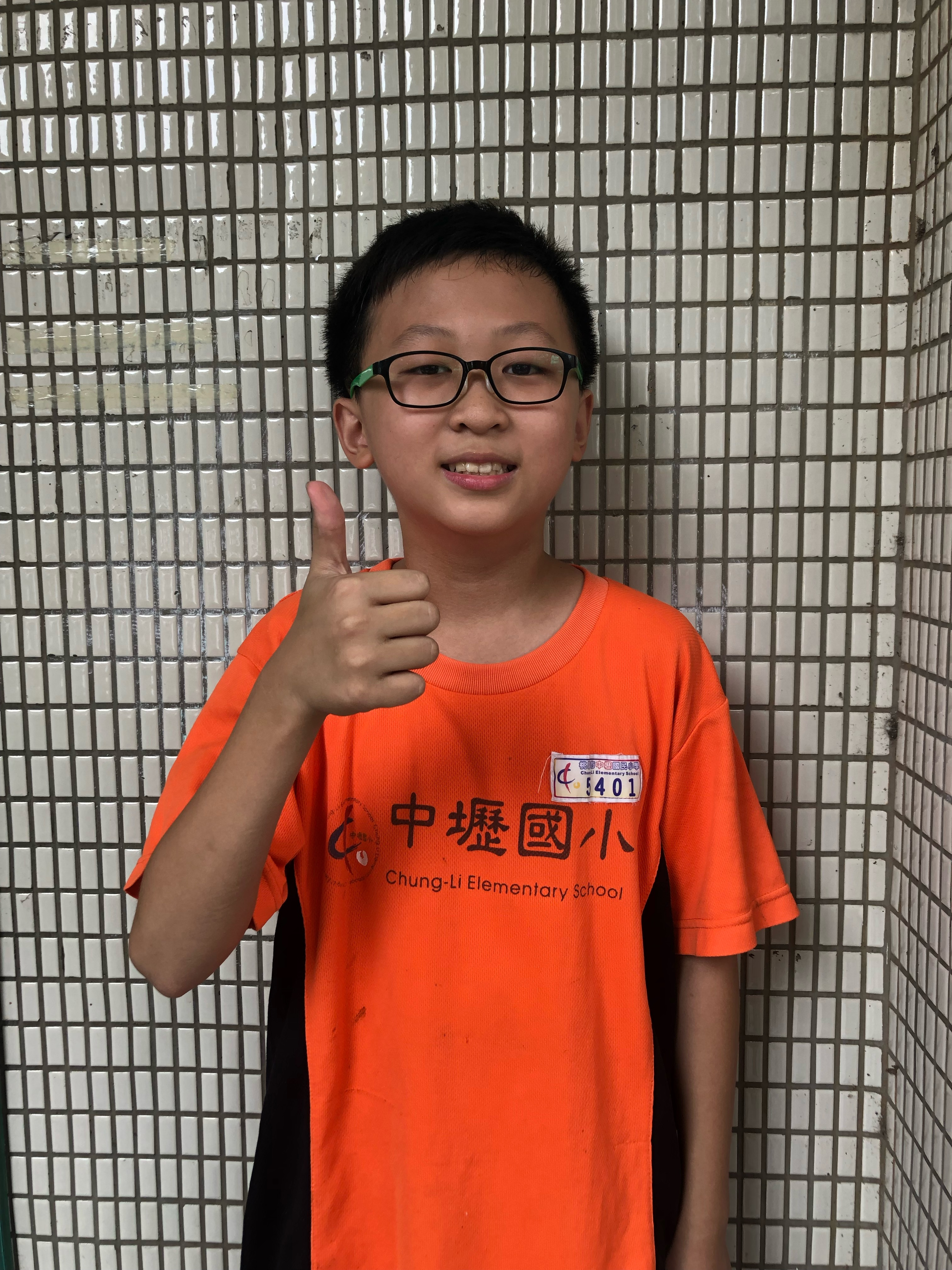 5
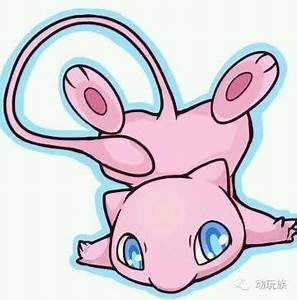 我的經歷
1.擔任四年級及五年級的班長
2.擔任五年級的體育股長
3.榮獲版畫類佳作
4.課外參加羽球、書法及游泳社團
5.參與校內英數小桃子競賽獲得校內初選
6.游泳比賽自由式、仰式、蛙式、蝶式25公尺高年級組第三名
我的政見
1.讓高年級畢業旅行從兩天一夜改成三天兩夜。
2.在廁所放衛生紙，在洗手台放置洗手乳。
3.乳品能夠增加無乳糖牛乳或豆漿，讓同學可以有更多選擇。
4.把水龍頭改成用腳踩，這樣可以避免沒有關好水龍頭而造成漏水。
5.飲水機增加冰水選項，在炎炎夏日可以解渴
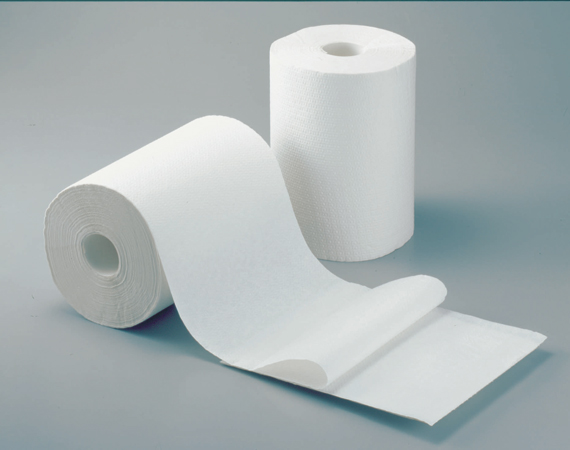 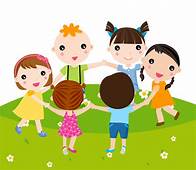 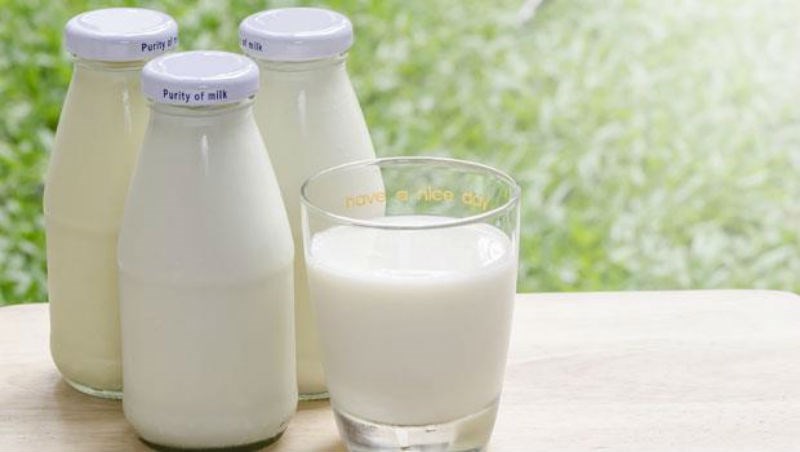 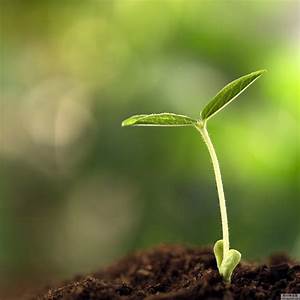 我的政見
6.雨天時，開放禮堂，增加活動空間。
7.不定期舉辦趣味競賽，增加同儕及班級交流。
8.植樹節時，發下種子讓大家體會種植物的樂趣，綠化及美化校園。
9.上課鐘聲快響時，事先放一段音樂，提醒同學快上課了，準時進教室。
10.增加電腦課時數，讓學生能夠有更多自主學習的機會。
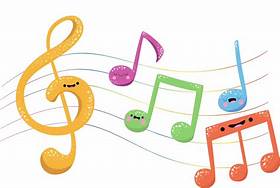 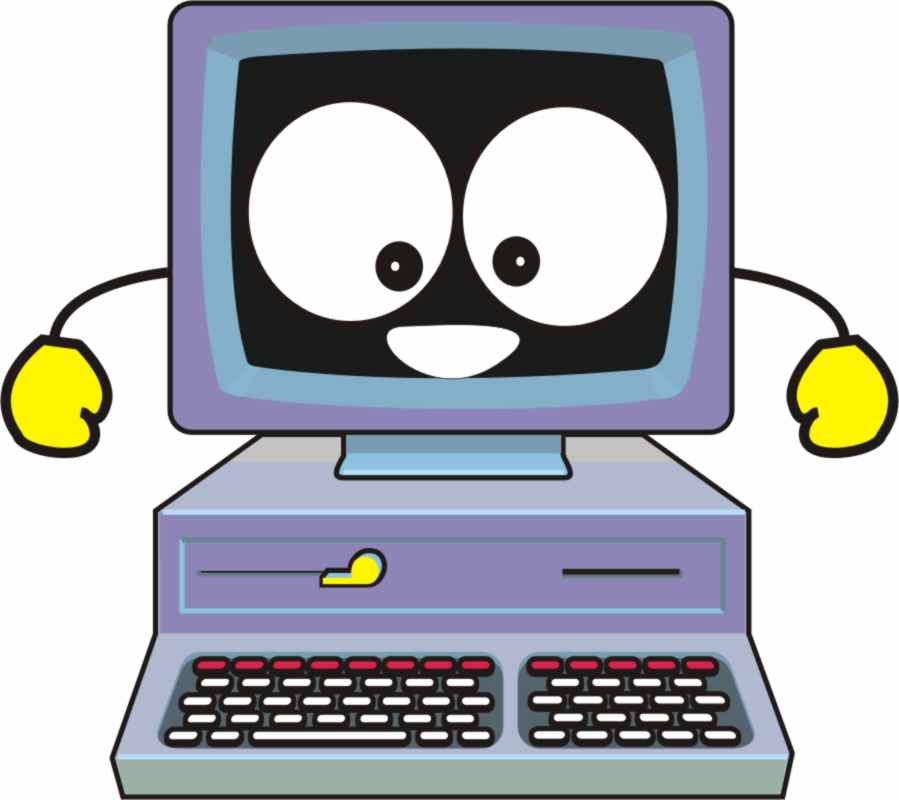 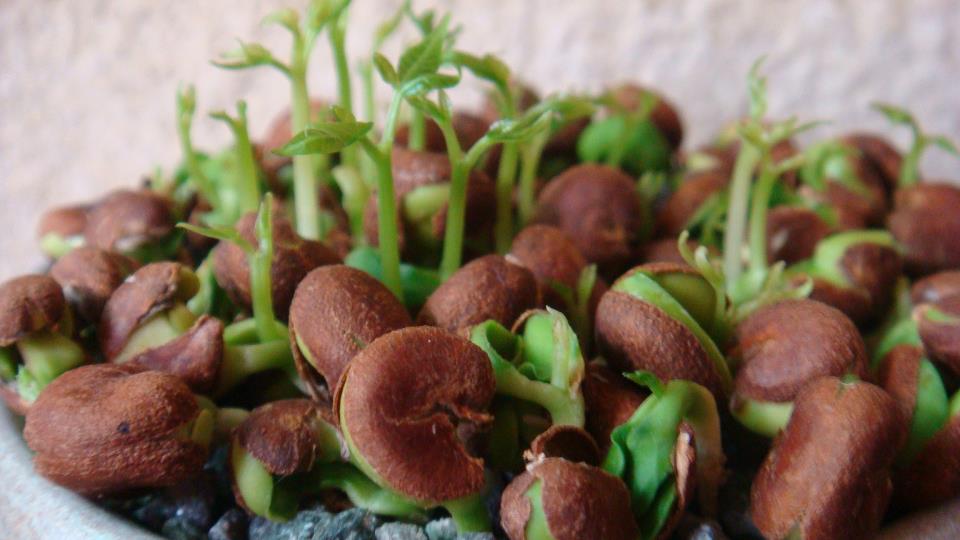 謝謝大家
請投①號
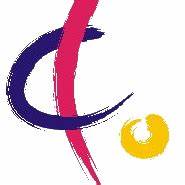 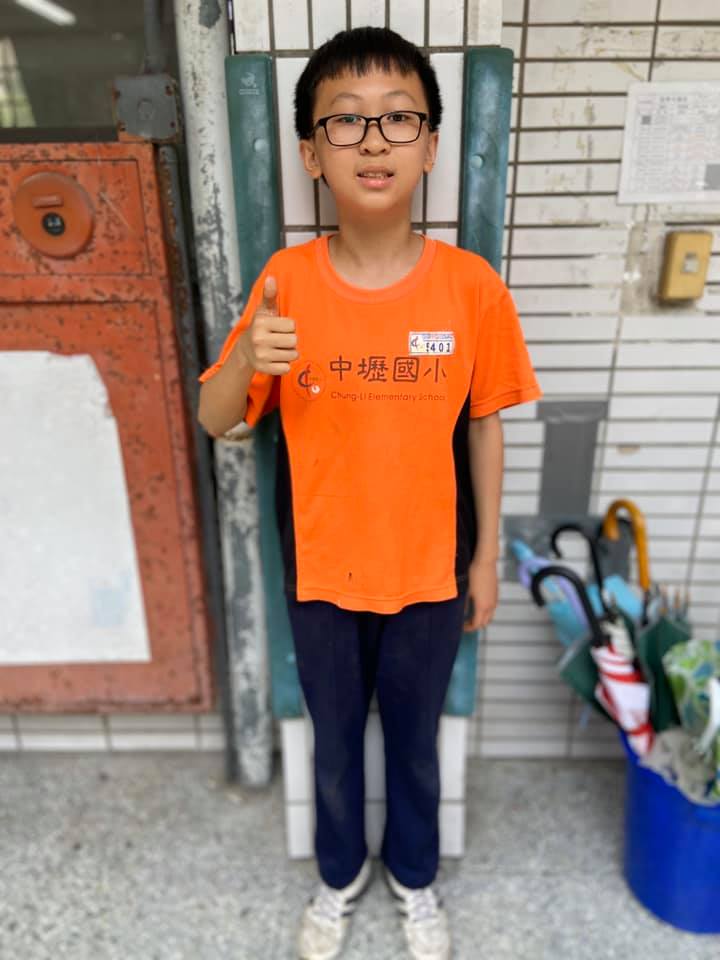